Cours de Français
Aula 37
Niveau débutant
Autres Temps verbaux : l’imparfait
Cours de Français – Niveau Débutant
Aula 37
L'imparfait
L’imparfait exprime et décrit des faits et actions dans le passé en soulignant le déroulement ou la répétition de ceux-ci. C’est le temps du récit, en premier lieu dans la langue écrite.

Exemples :
j’aimais
je finissais
je vendais
Cours de Français – Niveau Débutant
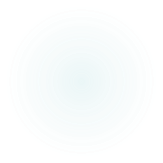 Aula 37
Cours de Français – Niveau Débutant
Aula 37
Cours de Français – Niveau Débutant
Aula 37
Cours de Français – Niveau Débutant
Aula 37
Cours de Français – Niveau Débutant
Aula 37
Cours de Français – Niveau Débutant
Aula 37
Cours de Français – Niveau Débutant
Aula 37
Cours de Français – Niveau Débutant
Aula 37